もうすぐ来てくれる！
実習生紹介
【名前】野中 彩乃（ノナカ アヤノ）さん
【期間】６月１日（火）～６月２１日（月）
【学校】Gクリップ大学 こども学部
【学年】３年生
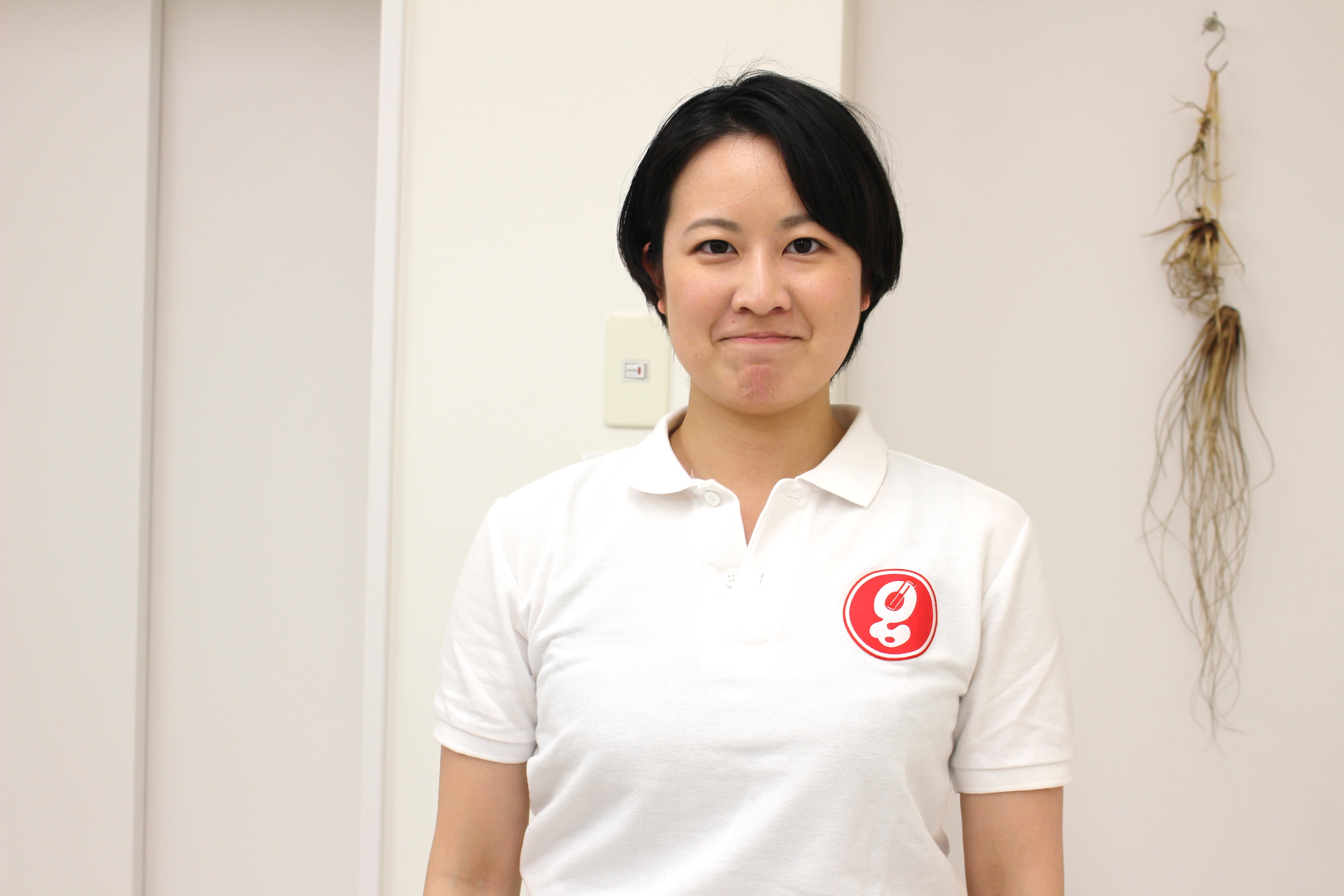 【趣味・特技】クラシックバレエ
【誕生日】９月３０日
【実習で不安なこと…】責任実習、上手く出来るか不安ですでに緊張しています…
【実習の意気込み】子ども達の名前を早く覚えて、学びをめいっぱい吸収します！
【名前】〇〇〇〇（〇〇 〇〇）さん
【期間】〇月〇日（〇）～〇月〇日（〇）
photo
【学校】〇〇大学 〇〇学部
【学年】〇年生
【趣味・特技】〇〇〇〇
【誕生日】〇月〇日
【実習で不安なこと…】〇〇〇〇
【実習の意気込み】〇〇〇〇
【名前】〇〇〇〇（〇〇 〇〇）さん
【期間】〇月〇日（〇）～〇月〇日（〇）
photo
【学校】〇〇大学 〇〇学部
【学年】〇年生
【趣味・特技】〇〇〇〇
【誕生日】〇月〇日
【実習で不安なこと…】〇〇〇〇
【実習の意気込み】〇〇〇〇